Социальная сеть: возможности взаимодействия участников образовательного процесса
Королюк Т.Н., 
учитель начальных классов
МБОУ СОШ № 43
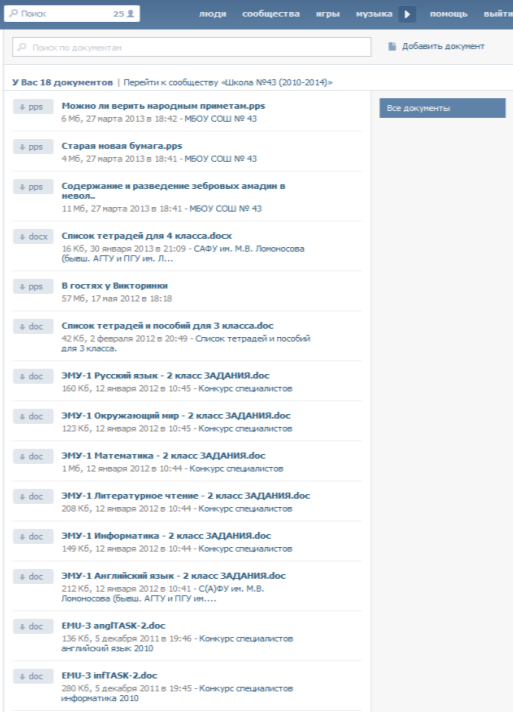 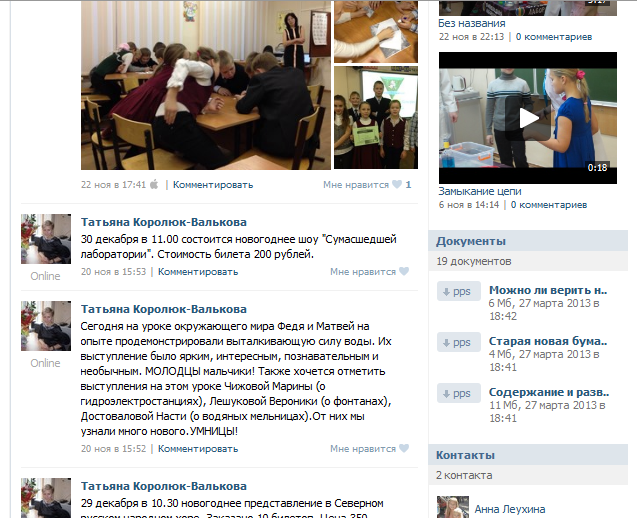 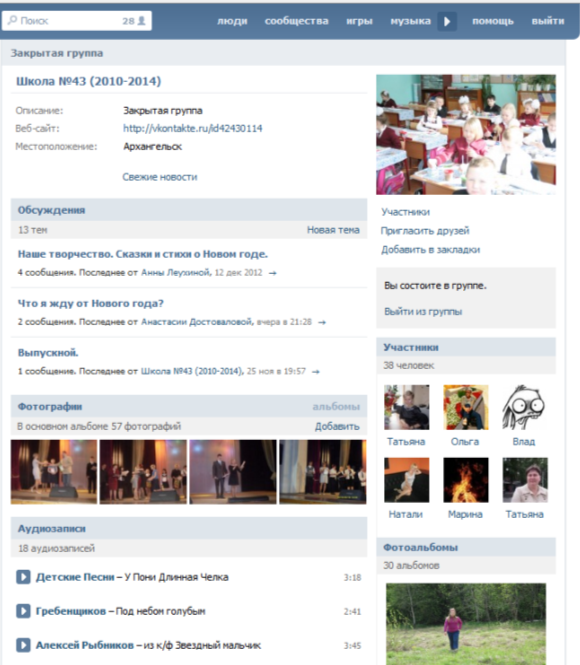 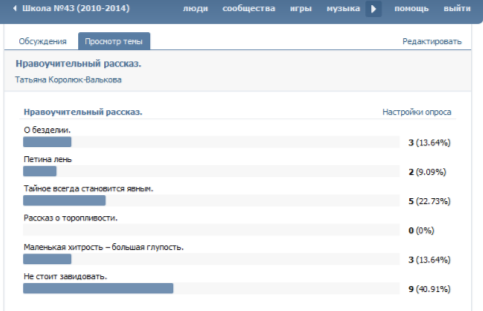 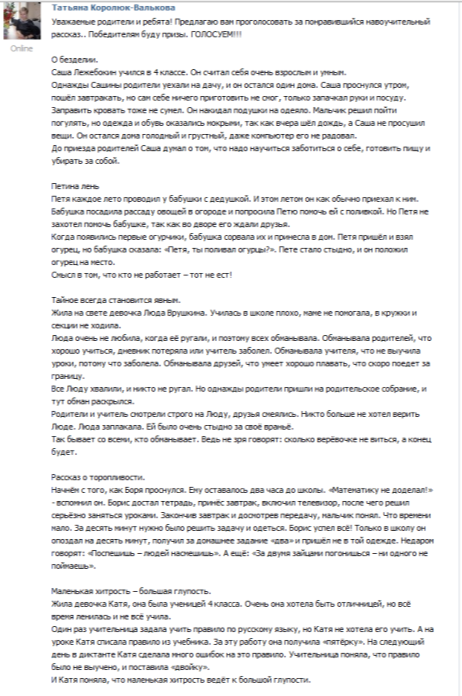 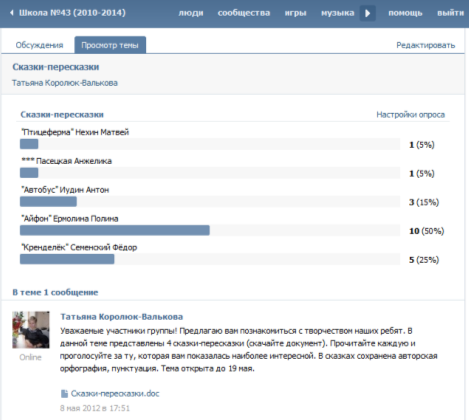 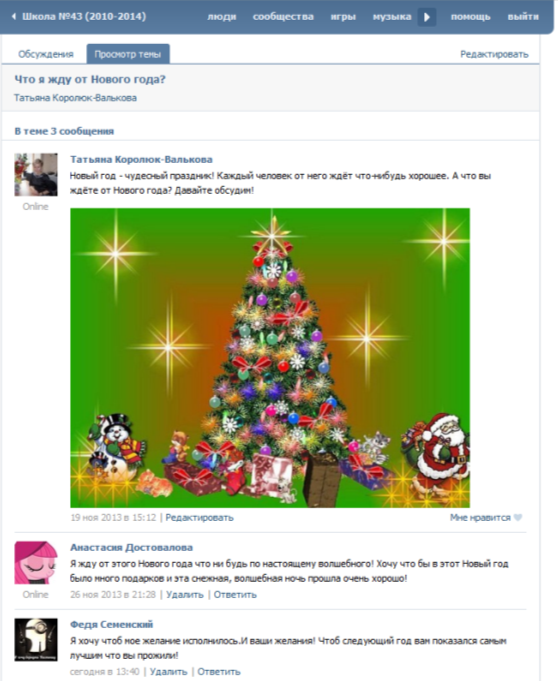 Королюк Т.Н.